Popular sports in  PolandFootball
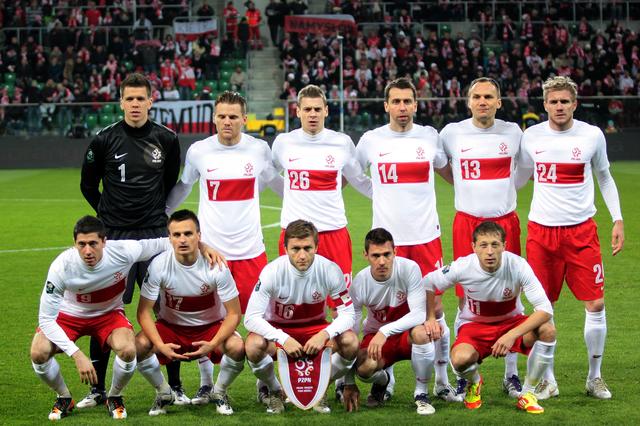 Volleyball
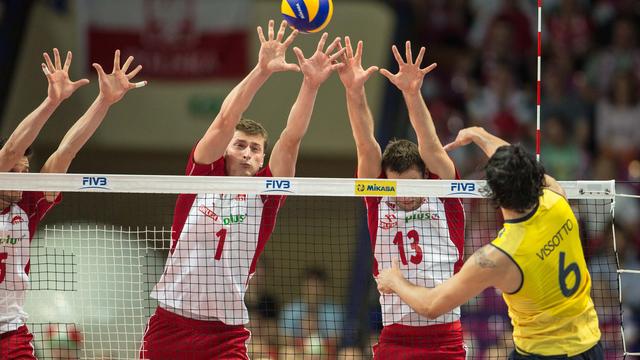 Hockey
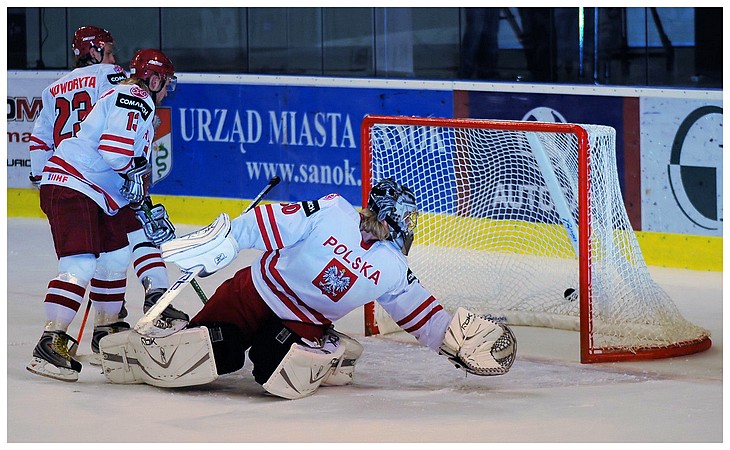 Handball
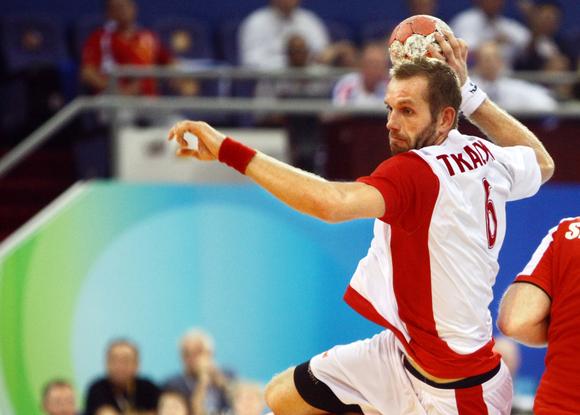 Tennis
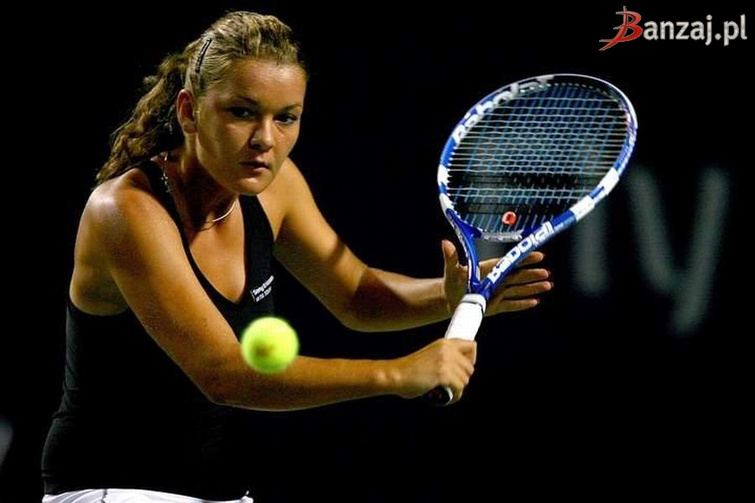 Skiing
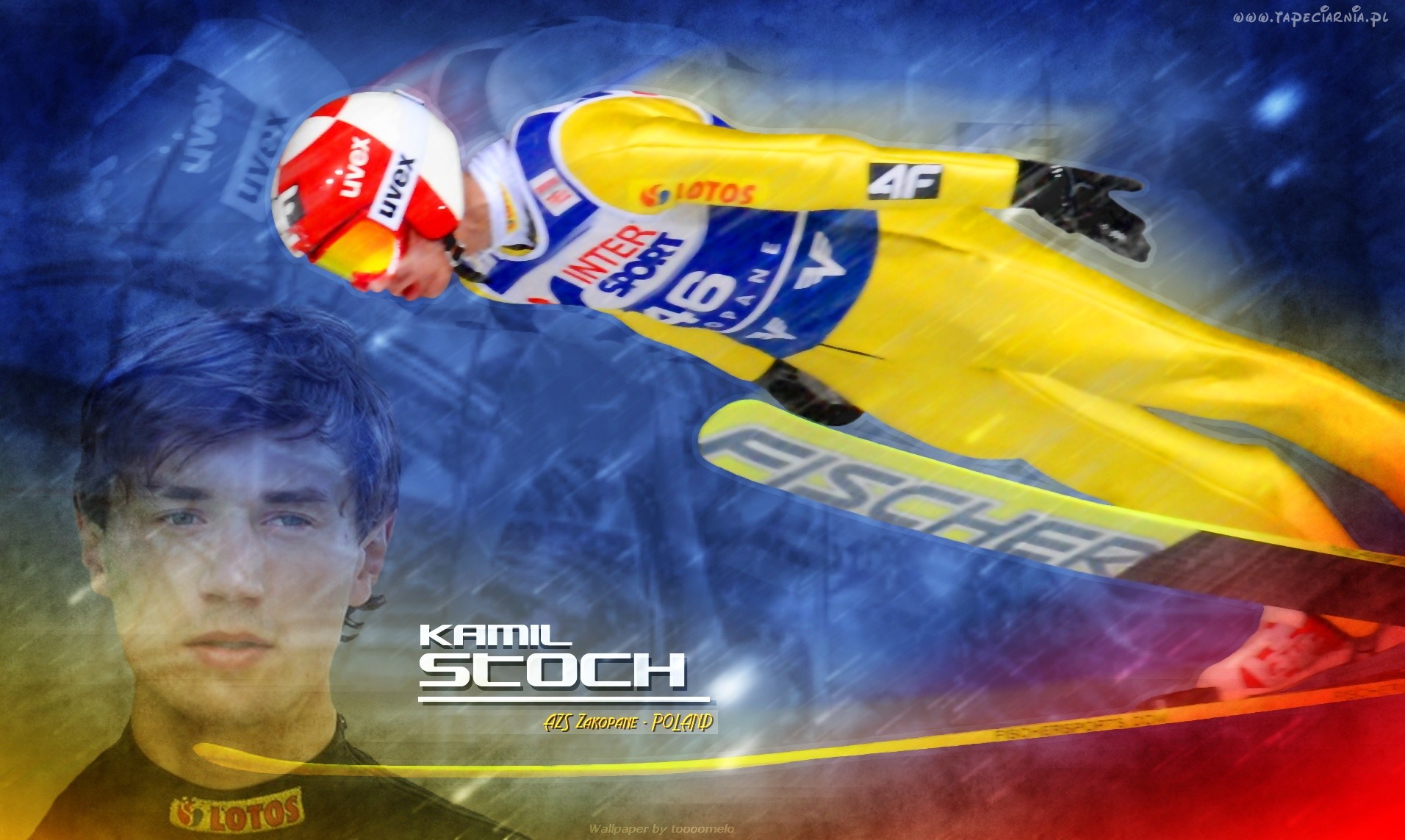 Basketball
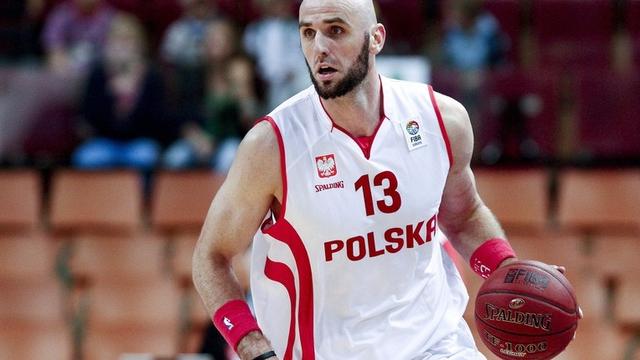 Cycling
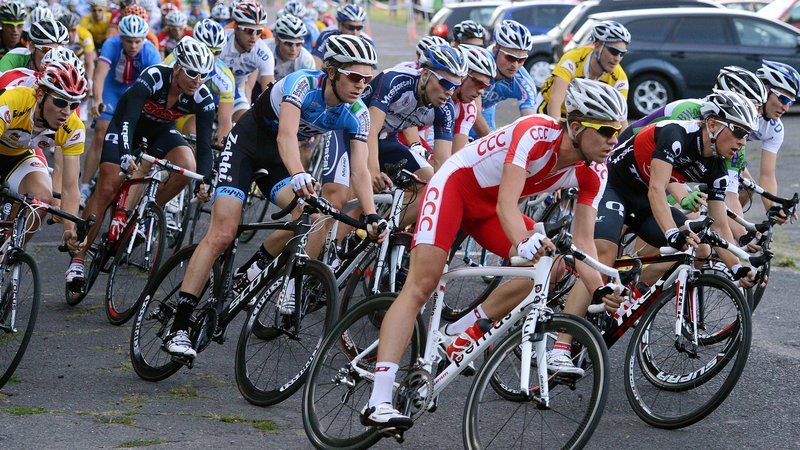